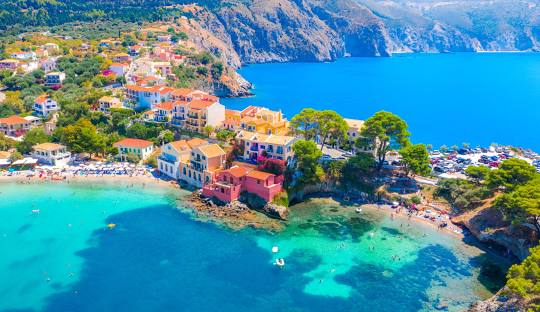 Γυμνάσιο Ν. Πεντέλης
2024-25
Εβελίνα Μπλάνα Β΄1
Κεφαλονιά
Λεπτομέρειες
Η Κεφαλονιά, ή αλλιώς Κεφαλληνία, είναι νησί του Ιονίου πελάγους κι ανήκει στα Επτάνησα. Επισήμως, κυρίως στη διοίκηση, αναφέρεται με τον αρχαιότερο τύπο «Κεφαλληνία». Είναι το έκτο μεγαλύτερο σε έκταση νησί στην Ελλάδα μετά την Κρήτη, την Εύβοια, τη Λέσβο, τη Ρόδο και τη Χίο καθώς και το μεγαλύτερο νησί του Ιονίου Πελάγους.
Το νησί έχει έκταση περίπου 773 τ.χλμ. και σε αυτό κατοικούν 36.064 άνθρωποι. Μεγάλο μέρος της έκτασης του καταλαμβάνει η οροσειρά Αίνος χαρακτηρισμένη ως Εθνικός δρυμός με σημαντικότερες κορυφές τις Μέγας Σωρός (1.628 μ.), Αγία Δυνατή (1.131 μ.), Ευμορφία (1.043 μ.) και Κόκκινη Ράχη (1.078 μ.). Ο Αίνος είναι από τα όρη με τις πλέον έκτακτες καιρικές συνθήκες, δεχόμενο πρώτο στην Ελλάδα τα χαμηλά βαρομετρικά που έρχονται από Δυσμάς. Είναι διάσημος για τη μοναδική στον Κόσμο "Κεφαλληνιακή Μαύρη Ελάτη" και γι' αυτό ονομάζεται ''Monte Nero'' (Μαύρο Βουνό) και για τις αγέλες των αγρίων μικρόσωμων αλόγων του της φυλής «Equus caballus». Οι σημαντικότερες πεδιάδες είναι αυτές της Κραναίας, της χερσονήσου Παλικής, του Αρακλείου και της Σάμης.
Αξιοθέατα
Αργοστόλι
Φισκάρδο
Άσσος
Μύρτος
Σκάλα
Λιμνοσπήλαιο Μελισσάνης 
Σπήλαιο Δρογκαράτης
Φάρος Αγίων Θεοδώρων
Κάστρο Αγίου Γεωργίου
Ακρόπολη Σάμης
Αργοστόλι
Το Αργοστόλι είναι η πρωτεύουσα του νησιού από το 1757 και είναι χτισμένη αμφιθεατρικά και περιβάλλεται από πυκνή βλάστηση. Παρόλο που καταστράφηκε ολοσχερώς από τον μεγάλο σεισμό, ανακατασκευάστηκε και θα δείτε αρχοντικά που έχουν σχεδιαστεί πιστά με την αυθεντική βενετσιάνικη αρχιτεκτονική. Στο Αργοστόλι είναι το επίκεντρο της νυχτερινής ζωής και θα βρείτε μια πληθώρα από καταλύματα όλες τις εποχές του χρόνου. Περπατήστε στο Λιθόστρωτο και στην πλατεία Καμπάνα .
Φισκάρδο
Το Φισκάρδο βρίσκεται στη βόρεια πλευρά του νησιού και είναι από τα πιο γραφικά και αυθεντικά χωριά που θα επισκεφθείτε. Εκεί θα δείτε πολλά ιστορικά διατηρητέα κτίρια που σώθηκαν από τον σεισμό που κατέστρεψε μεγάλο μέρος του νησιού. Πρόκειται για ένα κοσμοπολίτικο μέρος επίσης το οποίο το καλοκαίρι κυρίως προσελκύει μεγάλο αριθμό επισκεπτών. Ξεχωρίζουν τα ενετικής αρχιτεκτονική σπίτια και τα γραφικά σοκάκια και κατά μήκος της προκυμαίας στο λιμάνι θα βρείτε πολλά εστιατόρια. Περπατήστε μέχρι την άκρη του οικισμού και βρείτε τους δύο ιστορικούς φάρους , τον ενετικό του 16ου αιώνα και τον πιο σύγχρονο του 19ου αιώνα.
Άσσος
Η Άσσος ήταν και εξακολουθεί να είναι ένα γοητευτικό ψαροχώρι. Εδώ μπορείτε να γευτείτε νόστιμα ψάρια, απευθείας από τα γραφικά ψαροκάικα, στις παραδοσιακές ταβέρνες και τα εστιατόρια της μικρής πλατείας, ενώ τα παιδιά απολαμβάνουν τον ήλιο και τη θάλασσα στη βοτσαλωτή παραλία του προστατευμένο κόλπου με τα ρηχά νερά. Στον απέναντι λόφο, τα ερείπια ενός παλιού βενετσιάνικου κάστρου προσφέρουν εκπληκτική θέα στο νησί και δημιουργούν την αίσθηση ενός αέναου ταξιδιού στο χρόνο.
Μύρτος
Μία από τις ομορφότερες παραλίες της Κεφαλονιάς και από τις πιο γνωστές όλης της Ελλάδα είναι ο Μύρτος. Είναι μια από τις πιο όμορφες περιοχές που θα δείτε, σε ένα εντυπωσιακό τοπίο, με απότομους γκρεμούς, βράχια και πυκνή βλάστηση. Βρίσκεται στη βόρεια πλευρά του νησιού και έχει ένα μικρό λευκό βότσαλο και άμμο  που κάνει τα νερά να παίρνουν ένα μοναδικό τυρκουάζ χρώμα. Το καλοκαίρι υπάρχουν ομπρέλες σε ένα κομμάτι της παραλίας αλλά καλύτερα να φτάσετε εγκαίρως είτε θέλετε ομπρέλα είτε όχι. Τα ηλιοβασιλέματα από τον Μύρτο είναι μοναδικά για αυτό μείνετε εκεί μέχρι τη δύση του ήλιου.
Σκάλα
Στο πιο νότιο σημείο του νησιού βρίσκεται η Σκάλα, το χωριό με τη μεγαλύτερη τουριστική ανάπτυξη χάρη στη μεγάλη, αμμώδη και οργανωμένη παραλία με τα κρυστάλλινα νερά. Το κέντρο της Σκάλας χωρίζεται από την παραλία με μια λωρίδα πευκοδάσους που χαρίζει δροσιά και δημιουργεί ένα ιδιαίτερα ευχάριστο περιβάλλον στην παραλιακή ζώνη. Η πλατεία του χωριού με τα παγκάκια στην σκιά των πεύκων είναι ένα καλό σημείο συνάντησης με θέα στη θάλασσα και το χωριό. Κάθε μέρα αναχωρούν μικρά κρουαζιερόπλοια από την παραλία για οργανωμένες εκδρομές στα γειτονικά νησιά της Ιθάκης και της Ζακύνθου και επίσης για το Φισκάρδο στη βόρεια Κεφαλονιά.
Λιμνοσπήλαιο Μελισσάνης
Το εντυπωσιακό Λιμνοσπήλαιο της Μελισσάνης βρίσκεται κοντά στη Σάμη και ανακαλύφθηκε τη δεκαετία του ’50 όταν δύο σπηλαιολόγοι βρήκαν το μικρό άνοιγμα στη γη και ανακάλυψαν την αρχαία αυτή σπηλιά. Με το μεγάλο σεισμό δημιουργήθηκε ένα ακόμα μεγαλύτερο άνοιγμα που σήμερα γεμίζει τη σπηλιά με φως και δημιουργεί μαγικές εικόνες. Μπορείτε να επιβιβαστείτε σε ένα βαρκάκι και να περιηγηθείτε στο εσωτερικό αυτού του μοναδικού γεωλογικού φαινομένου όπου οι ντόπιοι βαρκάρηδες θα σας ξεναγήσουν καθώς θα θαυμάζετε τους σταλακτίτες που υπάρχουν εκεί για χιλιάδες χρόνια.
Σπήλαιο Δρογκαράτης
Άλλο ένα μοναδικό και εντυπωσιακό σπήλαιο κοντά στη Σάμη επίσης , είναι το σπήλαιο Δρογκαράτη. Ανακαλύφθηκε σχεδόν 300 χρόνια πριν εξαιτίας ενός σεισμού που εμφάνισε την είσοδο του. Πρόκειται για ένα σπήλαιο που δημιουργήθηκε εκατομμύρια χρόνια πριν και έχει βάθος 95 μέτρα. Στην μεγάλη και επιβλητική αίθουσα του με τους σταλακτίτες και σταλαγμίτες η θερμοκρασία είναι σταθερά στους 18 βαθμούς και είναι το μόνο σπήλαιο που έχουν διοργανωθεί συναυλίες .Εδώ έχουν τραγουδήσει η Μαρία Κάλλας και η Μαρία Φαραντούρη λόγω και της φοβερής ακουστικής που υπάρχει εκεί.
Φάρος Αγίων Θεοδώρων
Ο ιδιαίτερος φάρος των Αγίων Θεοδώρων βρίσκεται στη Λάσση, κοντά στο Αργοστόλι. Φτιάχτηκε τον 19ο αιώνα από τους Άγγλους που κυβερνούσαν το νησί και παρόλο που καταστράφηκε από το μεγάλο σεισμό  του 1953 ανακατασκευάστηκε ακριβώς όπως ήταν. Είναι ένα από τα πιο αγαπητά σημεία για ντόπιους και επισκέπτες ειδικά το σούρουπο που μπορείτε να δείτε το μαγευτικό ηλιοβασίλεμα.
Κάστρο Αγίου Γεωργίου
Το Κάστρο του Αγίου Γεωργίου βρίσκεται κοντά στο Αργοστόλι και θα το ακούσετε και ως κάστρο της Κεφαλονιάς. Ιστορικά αποτελούσε το διοικητικό κέντρο του νησιού για αιώνες μέχρι που το Αργοστόλι έγινε η πρωτεύουσα. Κατασκευάστηκε τον 12ο αιώνα και τον 16ο αιώνα ανακατασκευάστηκε από τους Ενετούς. Στο εσωτερικό του κάστρου θα δείτε εκκλησίες και μνημεία που αναστηλώνονται και μια υπέροχη θέα από το λόφο. Υπάρχουν ακόμα γύρω από το κάστρο λίγα σπίτια που κατοικούνται .
Ακρόπολη Σάμης
Στην ανατολική πλευρά του νησιού στο Όρος Λάπιθα βρίσκεται η αρχαία ακρόπολη της ιστορικής Σάμης. Η Σάμη ήταν μία από τις τέσσερις αυτόνομες και ισχυρές πόλεις του νησιού και για να φτάσετε στα ερείπια θα περπατήσετε τα μονοπάτια και θα συναντήσετε πολλά ρωμαϊκά ευρήματα που έχουν διασωθεί. Πρόκειται για μια καταπράσινη περιοχή όπου θα δείτε και τα ερείπια της Μονής των Αγίων Φανέντων στη νότια πλευρά της ακρόπολης. Στην απέναντι πλευρά του κόλπου θα δείτε την Ιθάκη και μπορείτε από τη Σάμη να βρεθείτε σε λίγη ώρα εκεί.
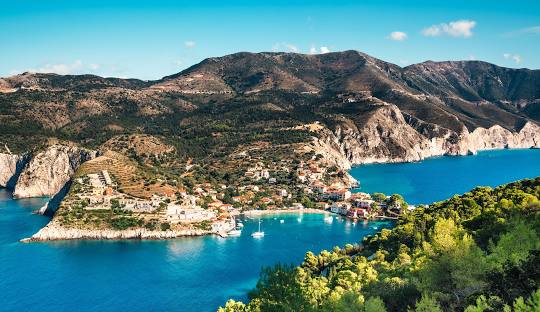 Τέλος